The FIM Team User Group
November 2014
Proudly sponsored by
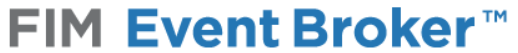 Housekeeping
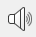 I am speaking now – check your audio settings if you can’t hear

Keep your mic muted unless speaking

If you speak, identify yourself first

Make sure you can see the chat window and feel free to use it
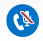 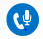 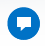 The NEWS
MIM CTP preview available - see http://blogs.technet.com/b/ad/archive/2014/11/18/microsoft-identity-manager-preview-release-1-is-now-available.aspx
If you have news for next month drop an email to usergroup@thefimteam.com with the subject “News”.
It’s all about the data
[Speaker Notes: Cover page and last page]
Agenda
Data analysis
Joins
Solution implementation
Maintaining data quality
Typical Data questions
Estimating join effort
Estimating data correctness
What will change when we switch this on?
Generating group criteria, roles etc
Can I have an updated copy of that report.
Join Effort
Very Hard (ask-around identification)

Hard (spellings, accented characters, nicknames)

Easy
5-10%


10-15%


80-85%
[Speaker Notes: Grey Slide]
Join Rules
http://www.wapshere.com/missmiis/phase-one-joins-and-data-matching

Complex join rules are a means to an end – not the end itself.
Breadcrumbing is essential for automation.
When matching on weak rules (eg., surname only) then verify the match another way.
You can’t do it all in ILM. CSV, Excel and fuzzy lookup algorithms will also help, but an element of by-hand matching is inevitable.
Get the matching and breadcrumbing sorted out before you start flowing and provisioning. This will make for a happier project, stake holders, users and YOU!
Really, really difficult joining
Use ResolveJoinSearch method of classic MAExtension to dump all possible matches to a CSV file for manual matching.

Add a probability score:
+1 for details the same, eg., location, department
+1 for name similar:
Remove all punctuation characters
Remove Diacritcs
One name contained in the other – eg., Liz, Elizabeth
Levenshtein distance, Soundex

Matching done by hand. Import identifiers from CSV, either to source or through a CSV MA.
Data Analysis – how clean is my data?
Useful SQL to know:
bulk insert
having count
inner and outer joins
isnull(column,’’)

Side-by-side import to Metaverse:
HR:department  department
AD:department  department_AD

IdFix?
Data Analysis - Groups
Groups are a good candidate for management if:
All members are FIM-managed
Are not nested and contain no member groups
Can be replaced by criteria

Script: Analyse-ADGroups.ps1
https://unifysolutions.jira.com/wiki/display/FIMTEAMCOM/Groups
Implementation
AD Backup and restore – see Søren’s scripts at:
http://blog.goverco.com/2014/11/securing-your-active-directory-data.html 

Export all attributes as there may be unexpected knock-on changes from a first export.
Data Load
Don’t reverse flows – use a script to insert data directly in the FIM Portal
See ConvertTo-FIMManagedGroup.ps1
https://unifysolutions.jira.com/wiki/display/FIMTEAMCOM/Groups 
Disable all WF MPRs during bulk load
Selectively run WF using Transition-In MPRs
OR – update data with scripts. Slower but can be stopped.
Maintaining Data Quality
Sync Service enforces data state – FIM Service does not.
Workflows can fail for unexpected reasons – data left in inconsistent state.
Bob’s Housekeeping Policy designed to re-run certain workflows: https://unifysolutions.jira.com/wiki/display/FIMTEAMCOM/Designing+and+scheduling+Housekeeping+policy+entirely+within+the+FIM+Portal
Maintaining Data Quality - Scripted
Lighter – can run more frequently
Add new data checks easily
Find and fix problems
Use XPath to find anomalous objects
Example check: Department string value matches DisplayName of linked Unit object.

XPath can’t do this:
Objects where Department != Unit/DisplayName

It can do this:
Objects where Unit = GUID and Department != “Health and Safety”
Data Quality Script
Download from https://unifysolutions.jira.com/wiki/display/FIMTEAMCOM/Data+Quality+Script
Documenting Data Rules
Next year…
No December meeting

Bob will present a session on FIM Event Broker in January

Please get in touch if you want to present, or have an idea for a discussion topic